АИТВ-ның берілу жолдары
Тек үш жолмен беріледі.
жыныстық
Көк тамыр арқылы
Анадан балаға
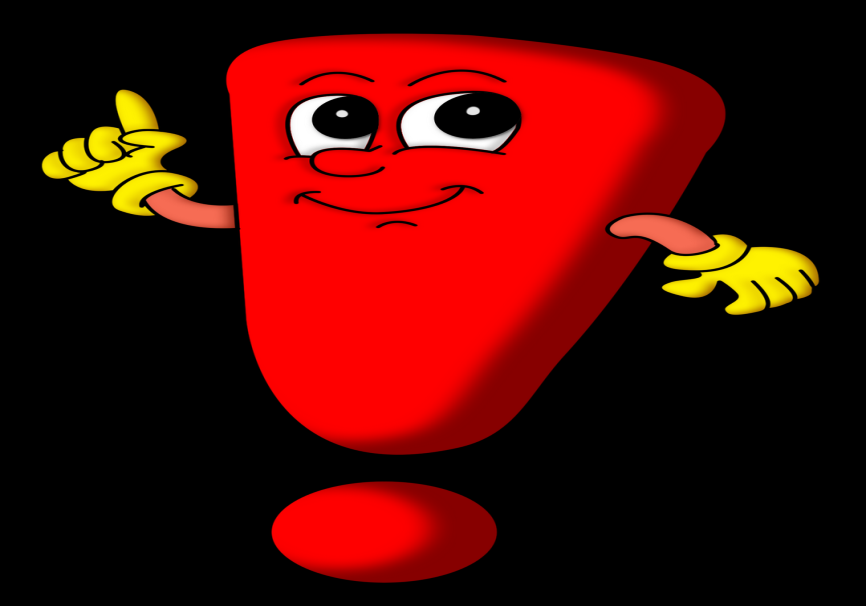 1. АИТВ жыныстық жолмен берілуі
Түрі: Гетеросексуалды
Гомосексуалды
Салауатты өмір сүру жолы
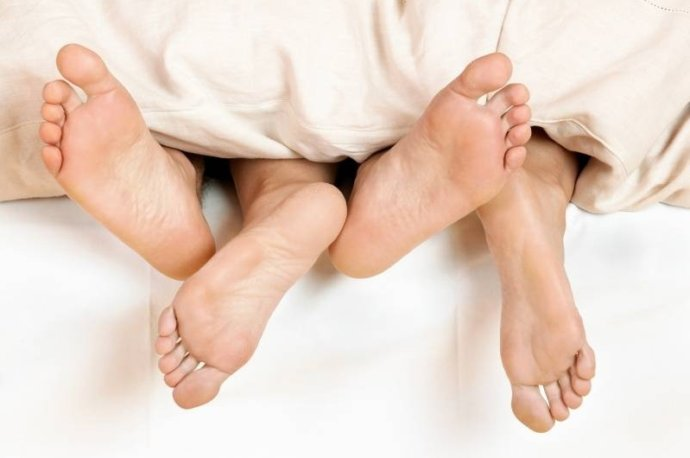 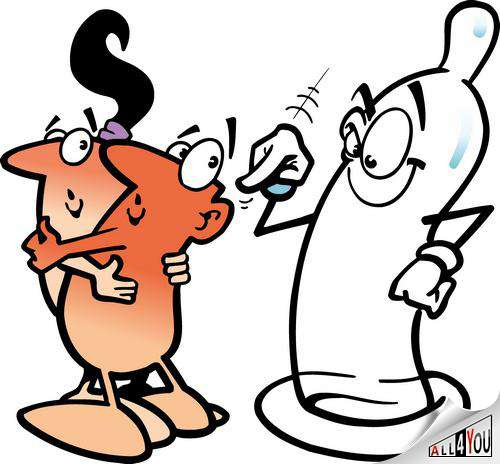 АИТВ қалай жұғады: 	шәует арқылы, 	қынаптық сұйықтық арқылы
Мүшеқап қолдану
АИТВ-ға тексерілу
Жұбайыңа адалдық
2. АИТВ қан арқылы берілуі
АИТВ қан 
арқылы беріледі
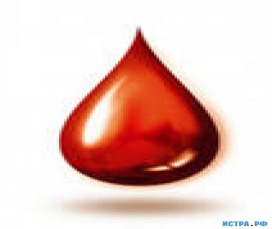 Салауатты өмір сүру жолы:
Әрқашан және барлық жерде тек заласыздандырылған құралдарды пайдалану
Есірткіні жеке пайдалану немесе инекциялық есірткіден бас тарту
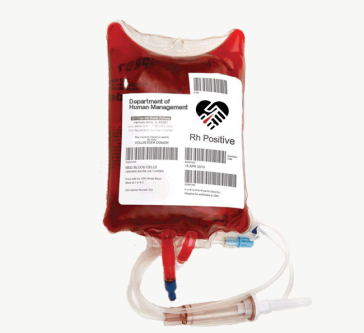 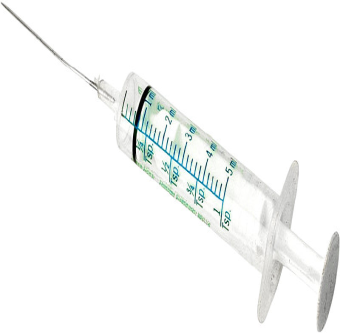 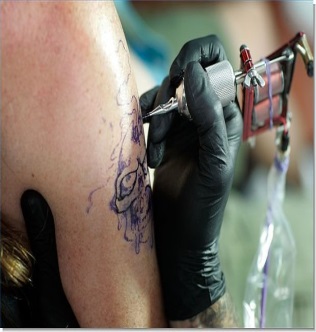 Қауіпті жұқтыру жолдары:
Жұқтырылған қан құю
Есірткіні көк тамыр арқылы қабылдау
Стерильденбеген заттарды қолдану
 медициналық манипуляциялардан
3. Берілу жолдары: анадан балаға
АИТВ балаға берілу жолдары:
Балаға жұқтырмау үшін не істеу керек:
Жүктілік кезінде
Босану кезінде(туу арнасы  арқылы тарату)
Емшек сүтімен қоректендіру (емшек сүті арқылы
Жүктілік кезінде тіркеуге тұру, 
АИТВ-ға тестен өту, АРВ препараттарын қабылдау
Жұқтыру қаупы жоғары болған  жағдайда Кесарево жолын қолдану
Емшек сүтінен бас тарту
Жұқтыру мүмкін емес
Бірге қолданған кезде АИТВ жұқтыру қаупі жоқ
душта, ваннада
қолжуғышты, ваннаны, дәретхананы
бассейнде
асханалық  ыдыстардан
телефон аппараттарынан
есік тұтқасымен
спорт құралдарынан
жинау
инвентарларынан
көлік техникасын қолданғанда